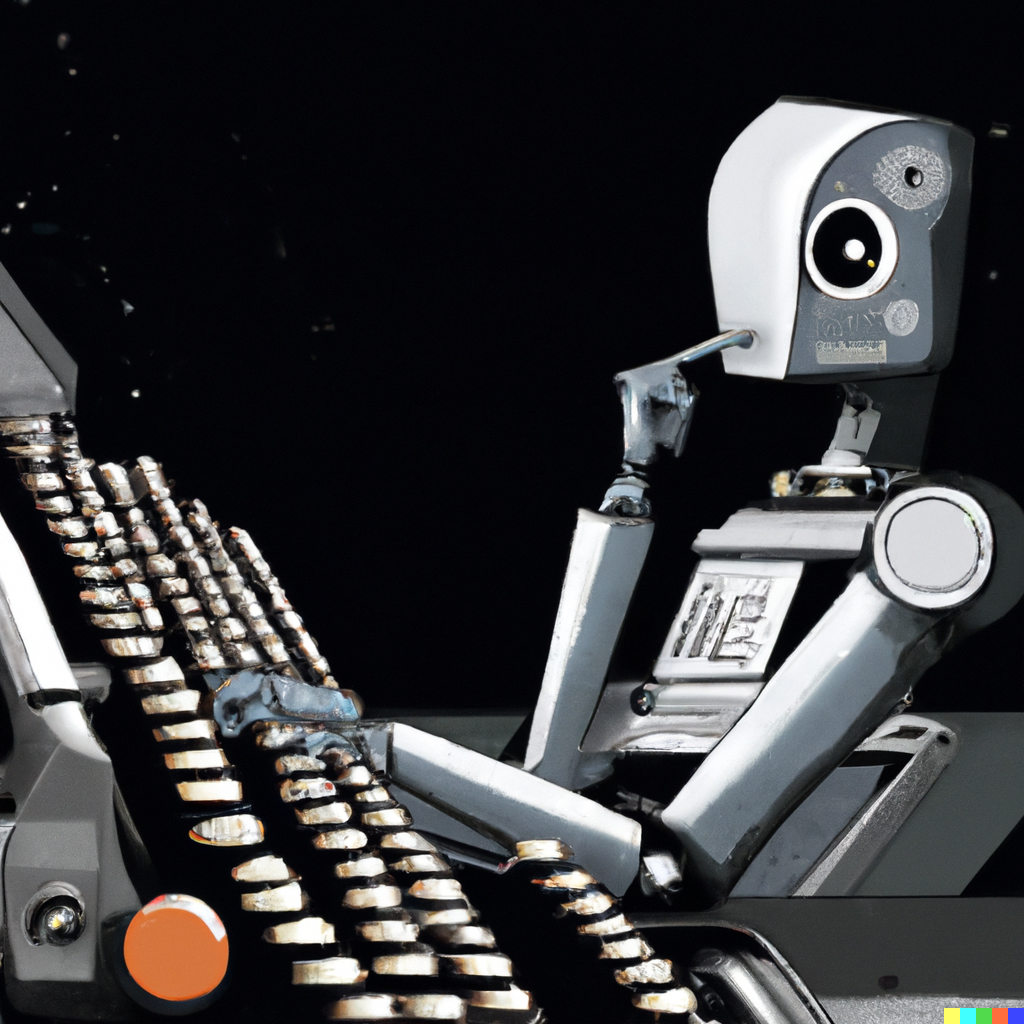 Intellectual Property and Artificial Intelligence
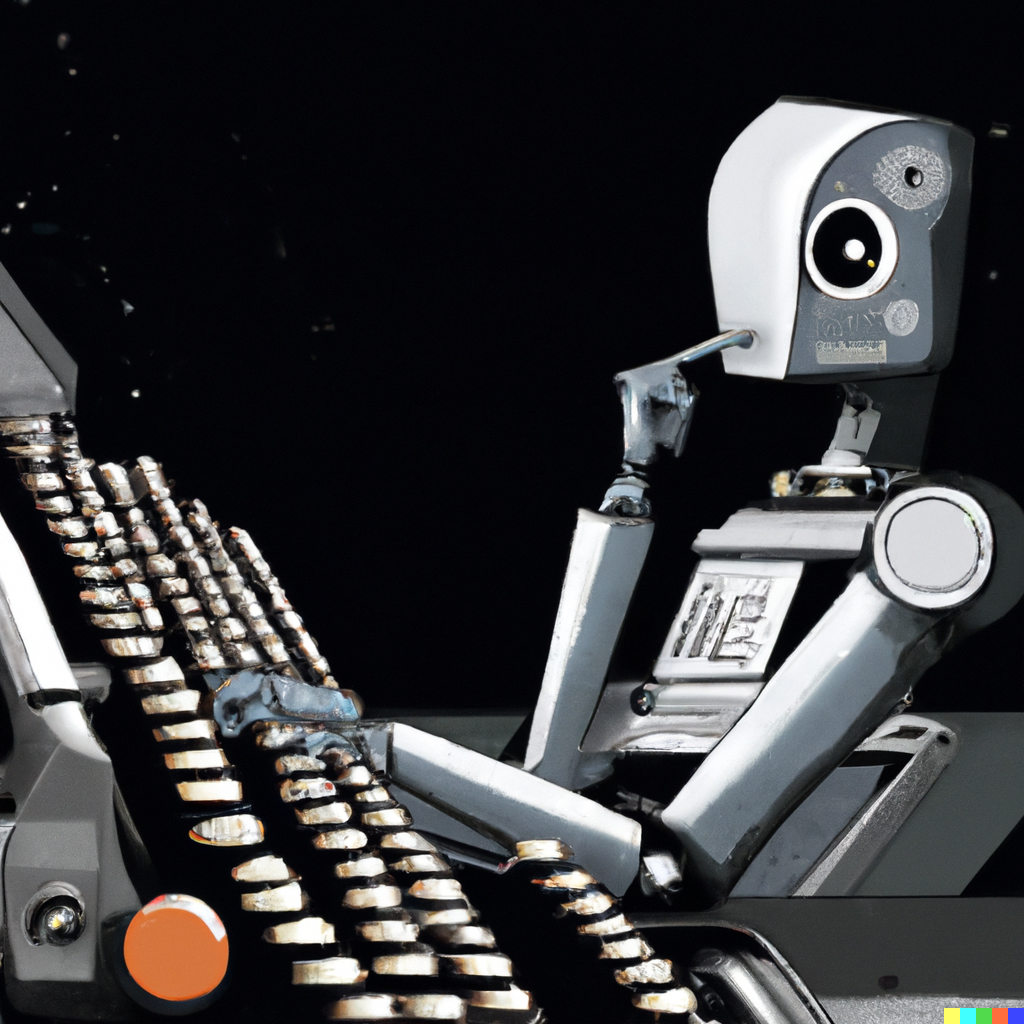 Prof. Dr. Giulia PrioraAssistant Professor NOVA School of LawDirector NOVA IPSI
Amanda Costa NovaesResearcher NOVA IPSI
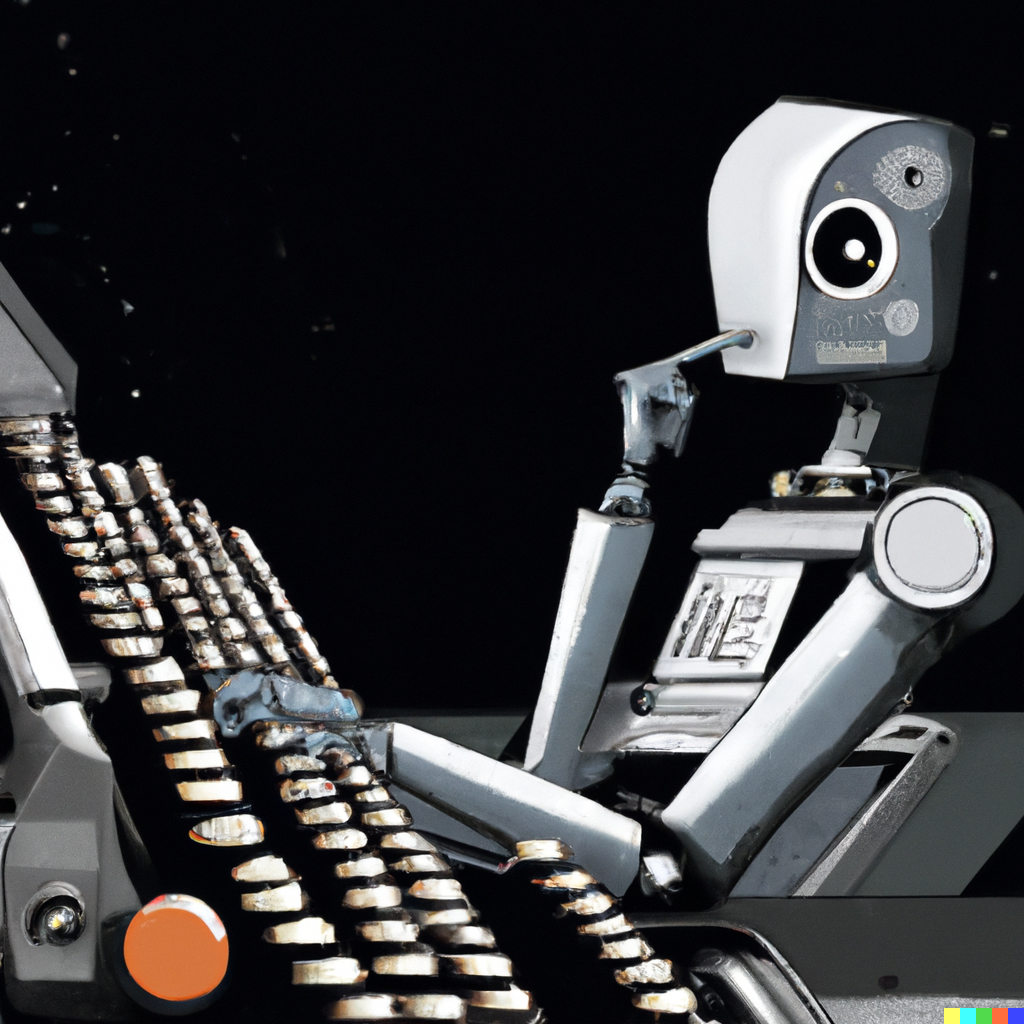 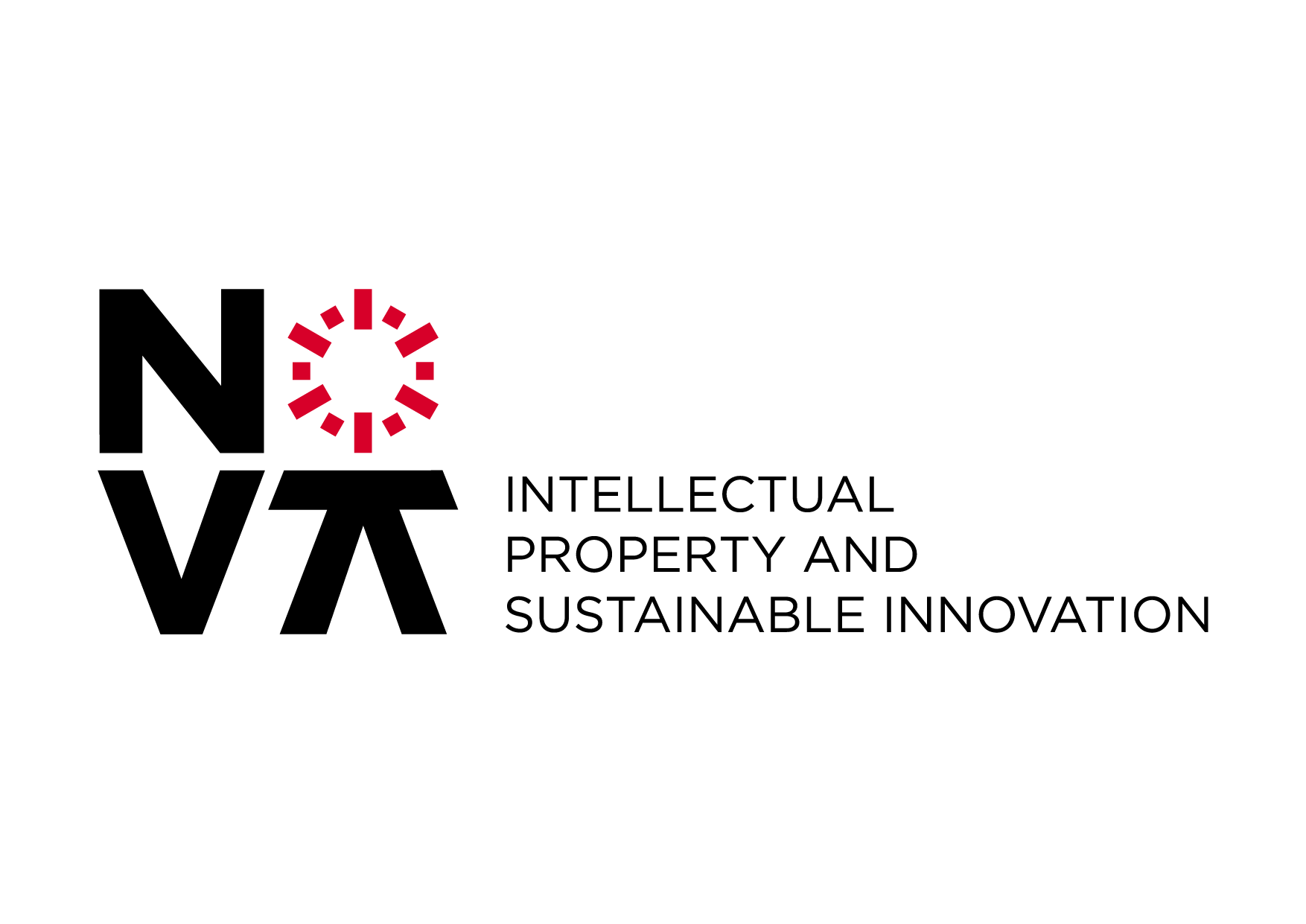 AI is a technology
Software
Big data
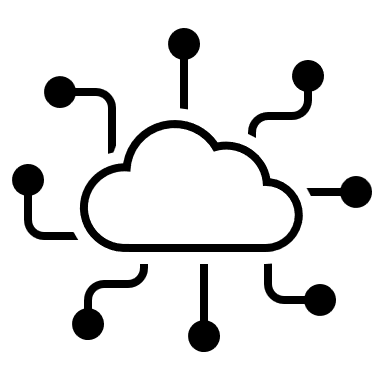 Business model
Marketing strategies
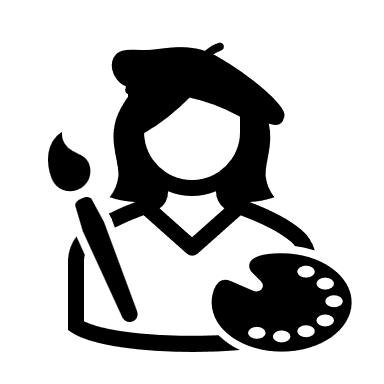 Capacity to create
Decentralization of human decision-making power
IP & (new) technologies
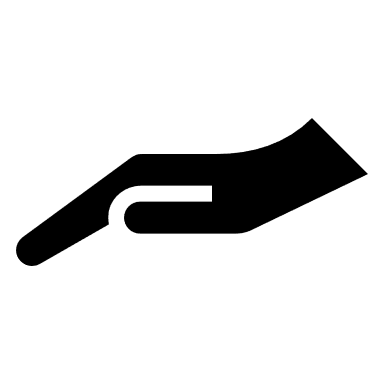 Through IP rights, the creation, although intangible, 
becomes subject to a form of ownership
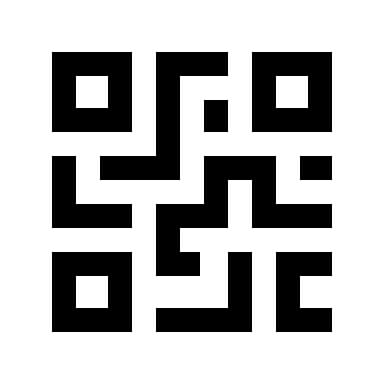 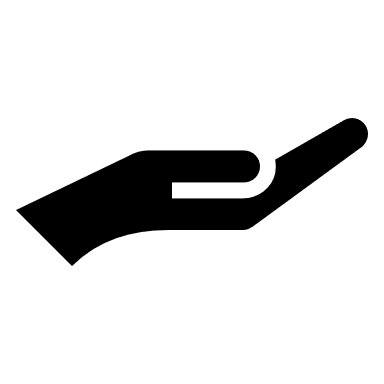 The fascinating role of IP lies in its ambition quest for balance
Parts thereof under exclusive control by some
Best technologies available for everyone
IP & AI
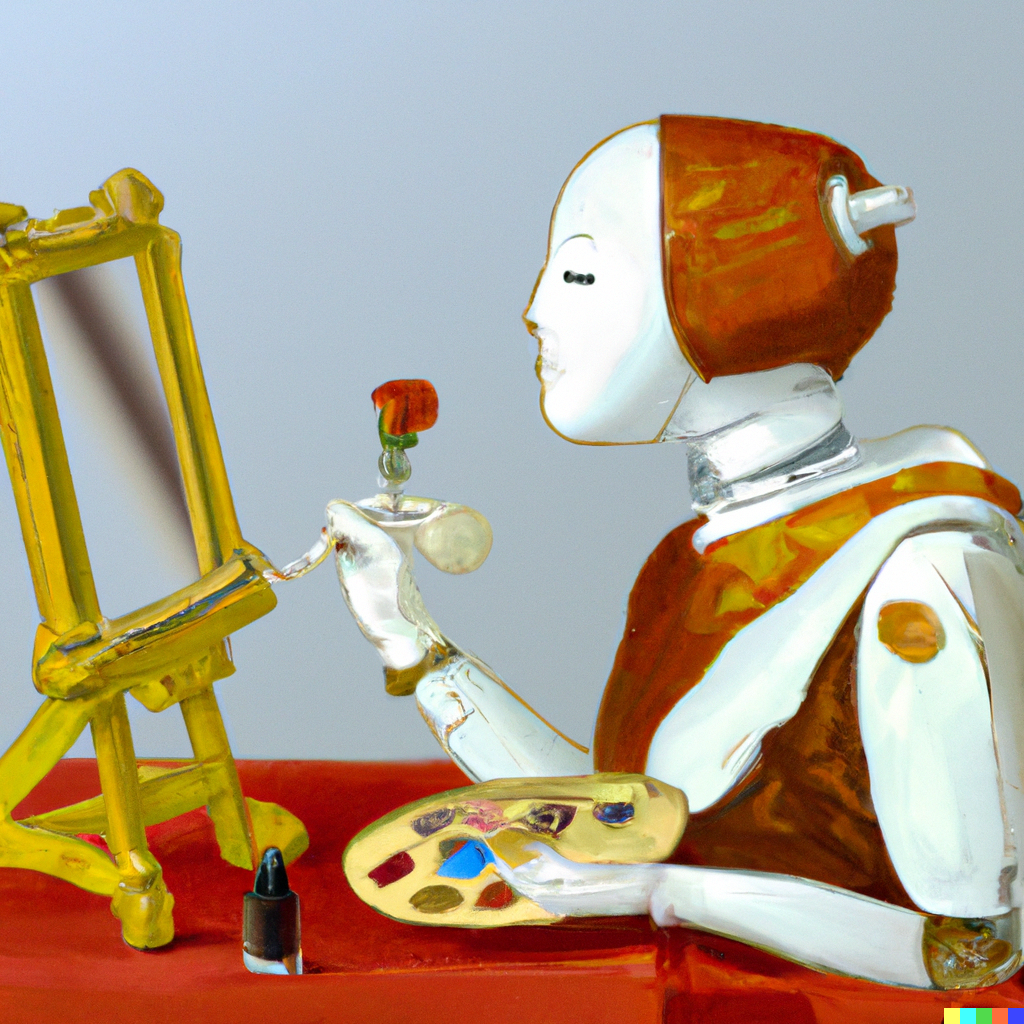 The issue of copyright: challenges of legal interpretation or economic concerns?
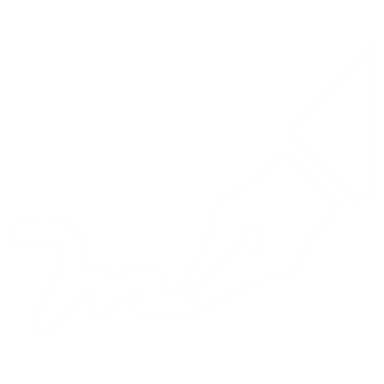 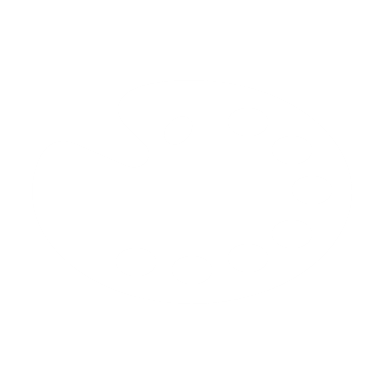 output
AI
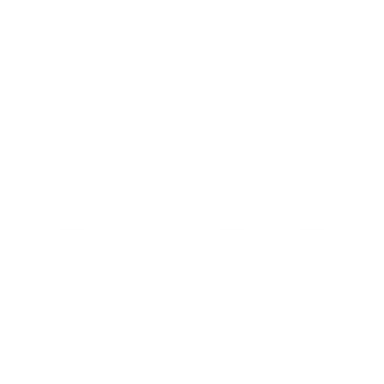 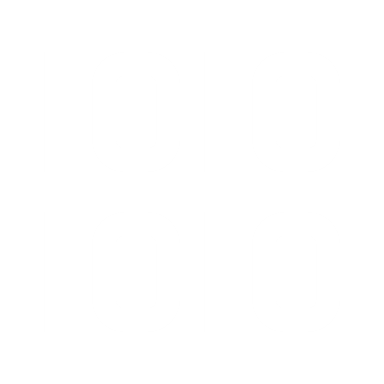 Big lawsuits on the rise (eg New York Times vs OpenAI and Microsoft)
1. The         problem:
output
Who is the author of a work generated by AI?
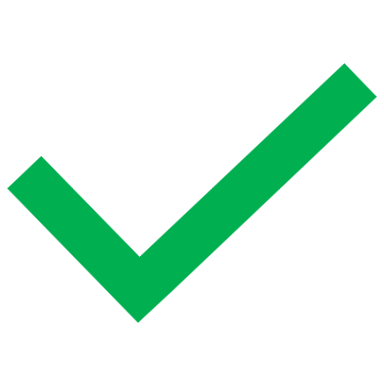 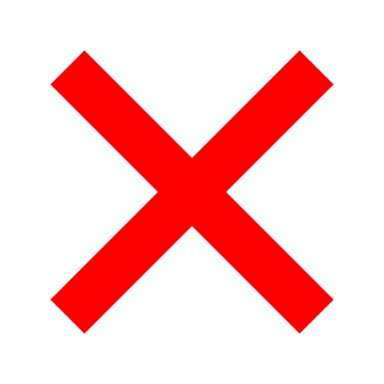 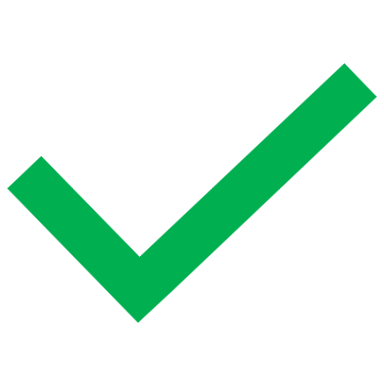 ₢
₢
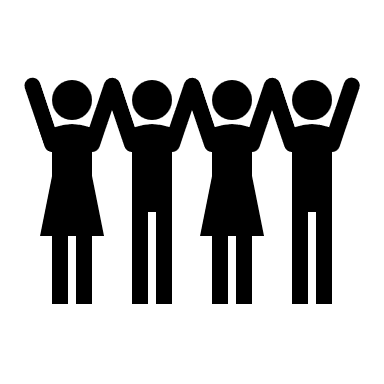 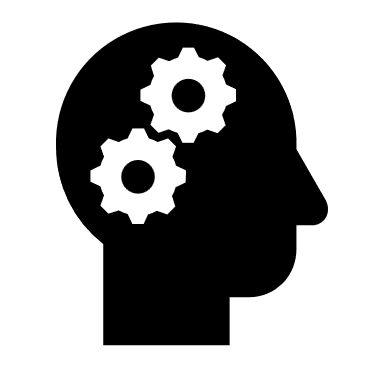 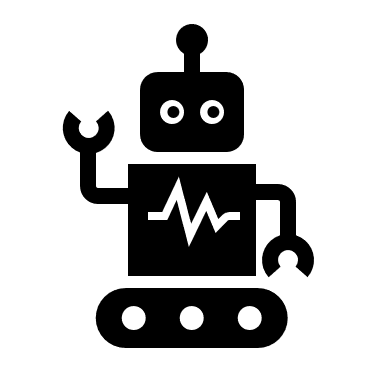 The answer lies in legislation and case law:






In the EU, those who made sufficiently creative and independent choices
Máquina
Pessoa (humana)
Domínio público
1. The          problem
output
The brush of the 21st century?
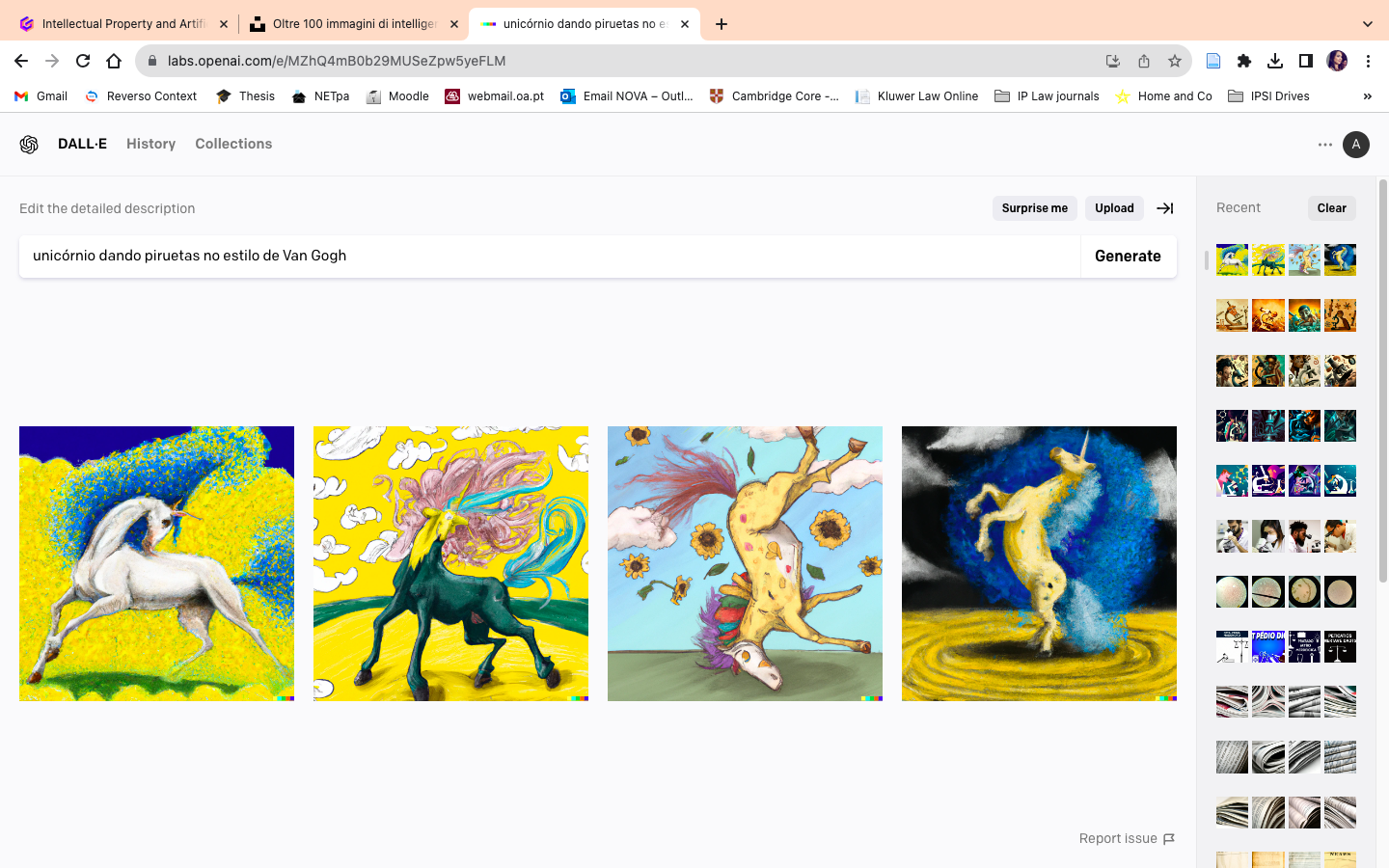 1. The          problem
output
or the brush of the 21st century?
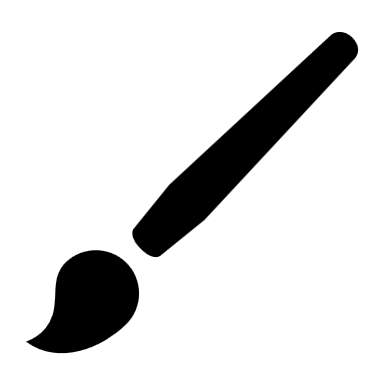 This ‘brush’ – as many new technologies along the centuries – 
is causing a lot of economic concerns to a lot of stakeholders!
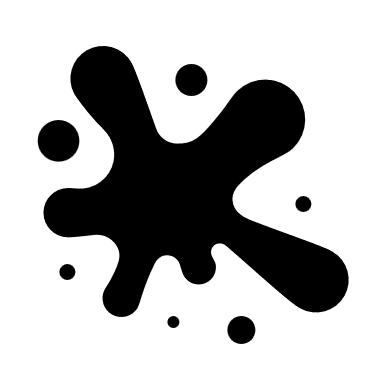 2. The input problem:
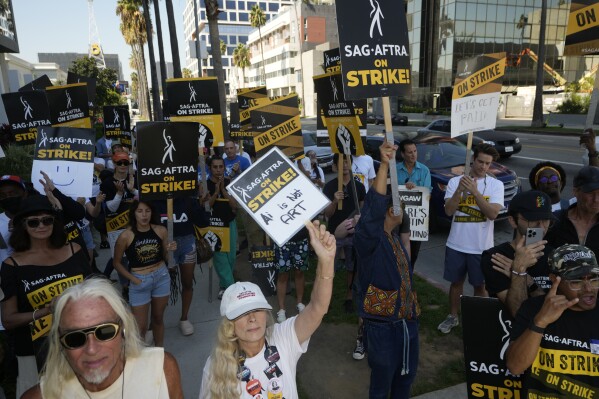 ©
©
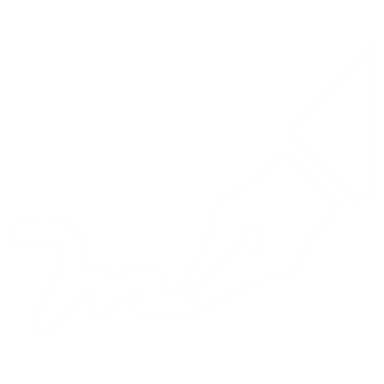 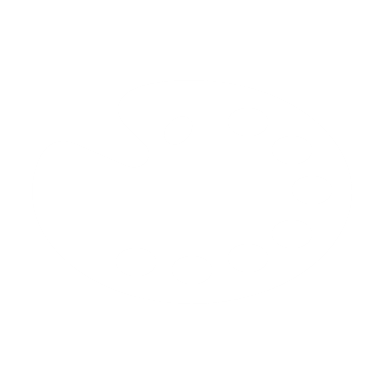 IA
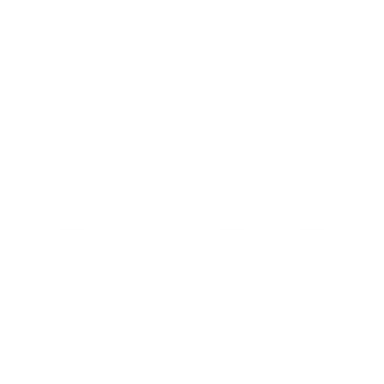 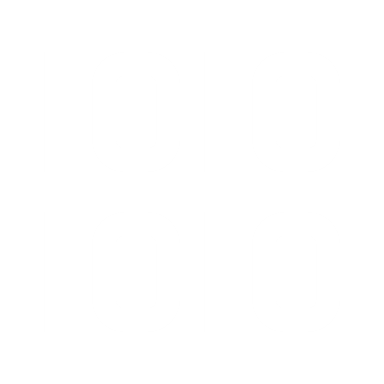 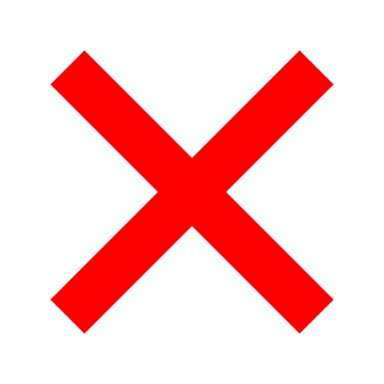 ©
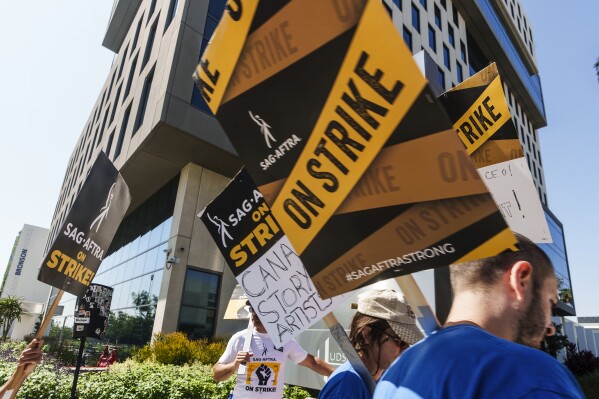 Works used to train AI may be protected by copyright (and most likely are)
2. The input problem:
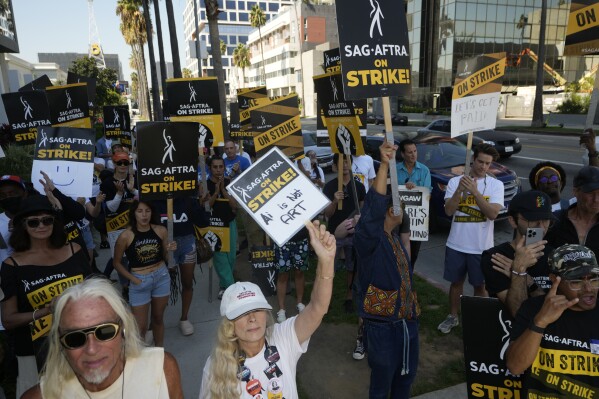 Legal or economic?
Text and data mining exceptions in the EU
Artt. 3 and 4 CDSM Directive 2019/790
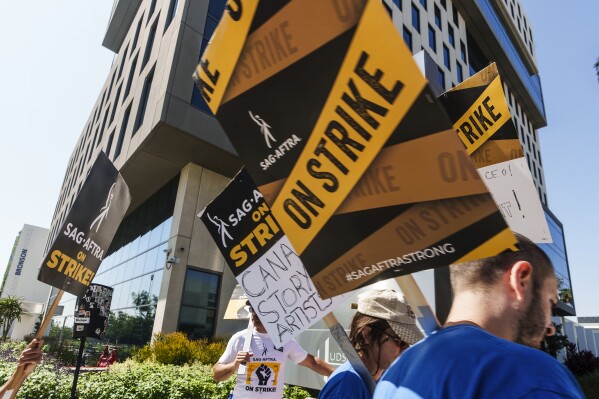 Encourage and facilitate scientific research 
Some opening for commercial development of AI, too...
	... unless authors disagree (ex ante and effectively)
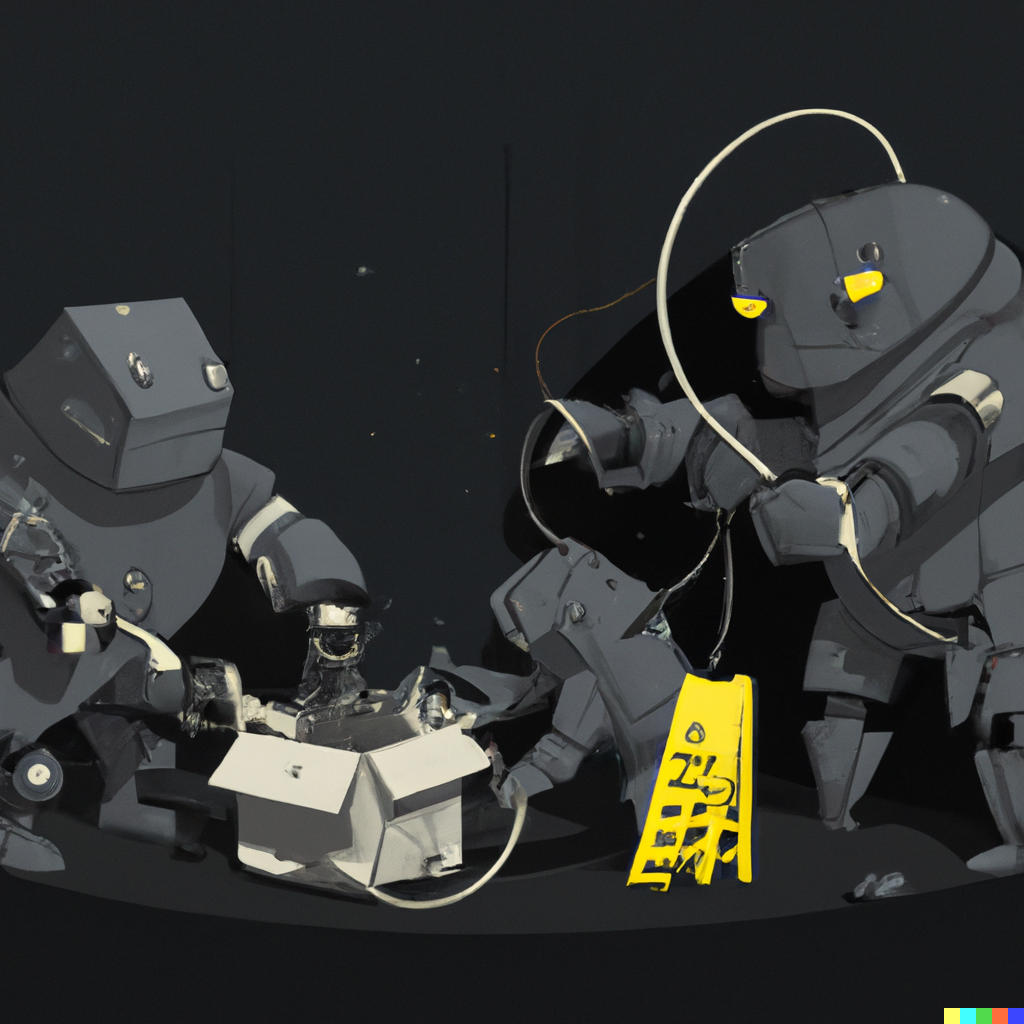 IP & AI: A policy opportunity, more than a legal problem?
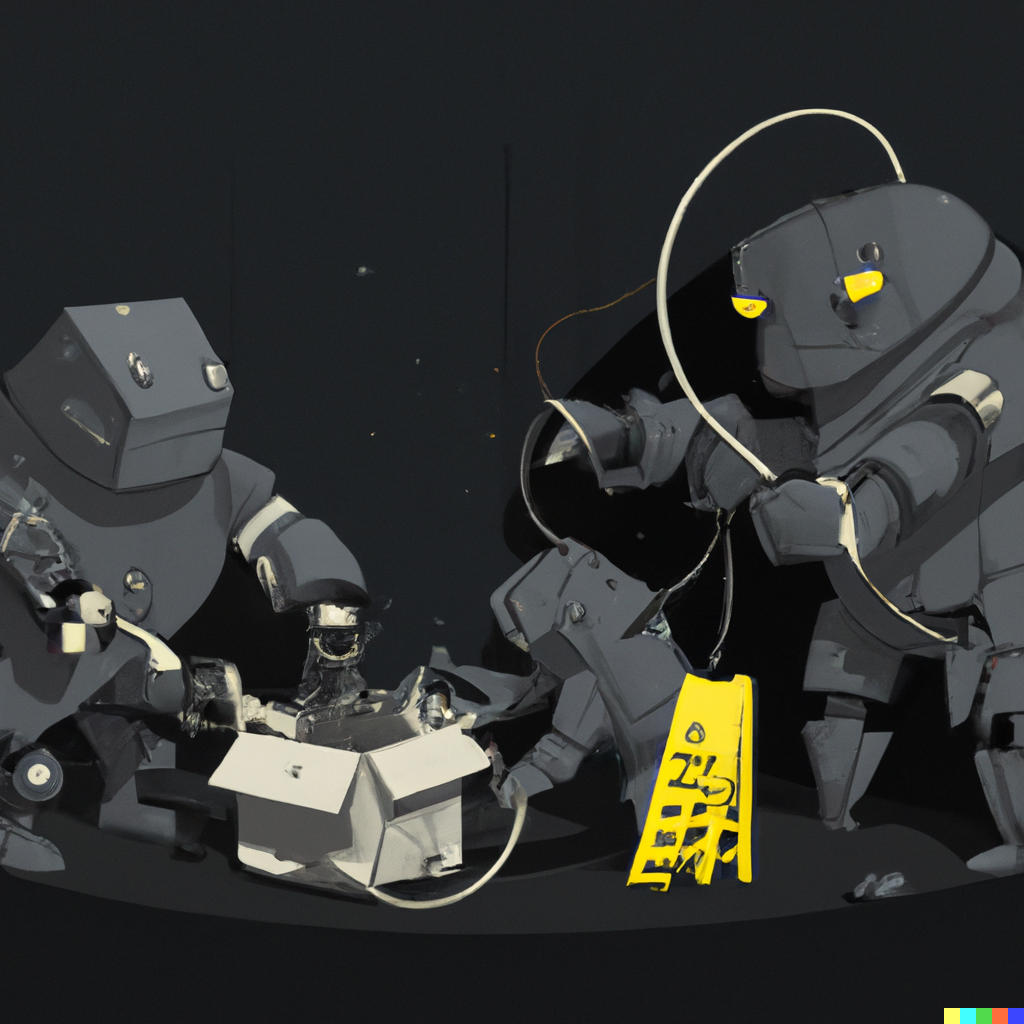 Duration
Education
Flexibility
Remuneration
Reuse
Training
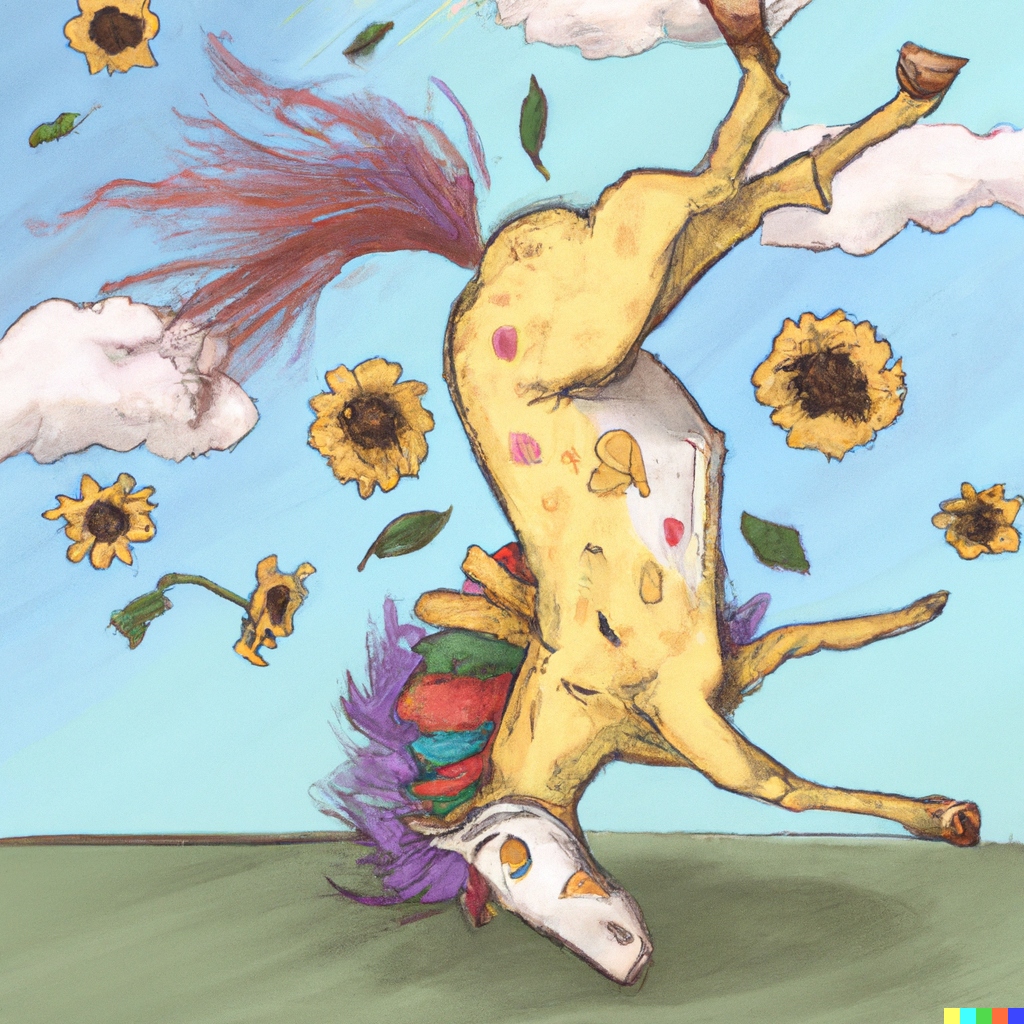 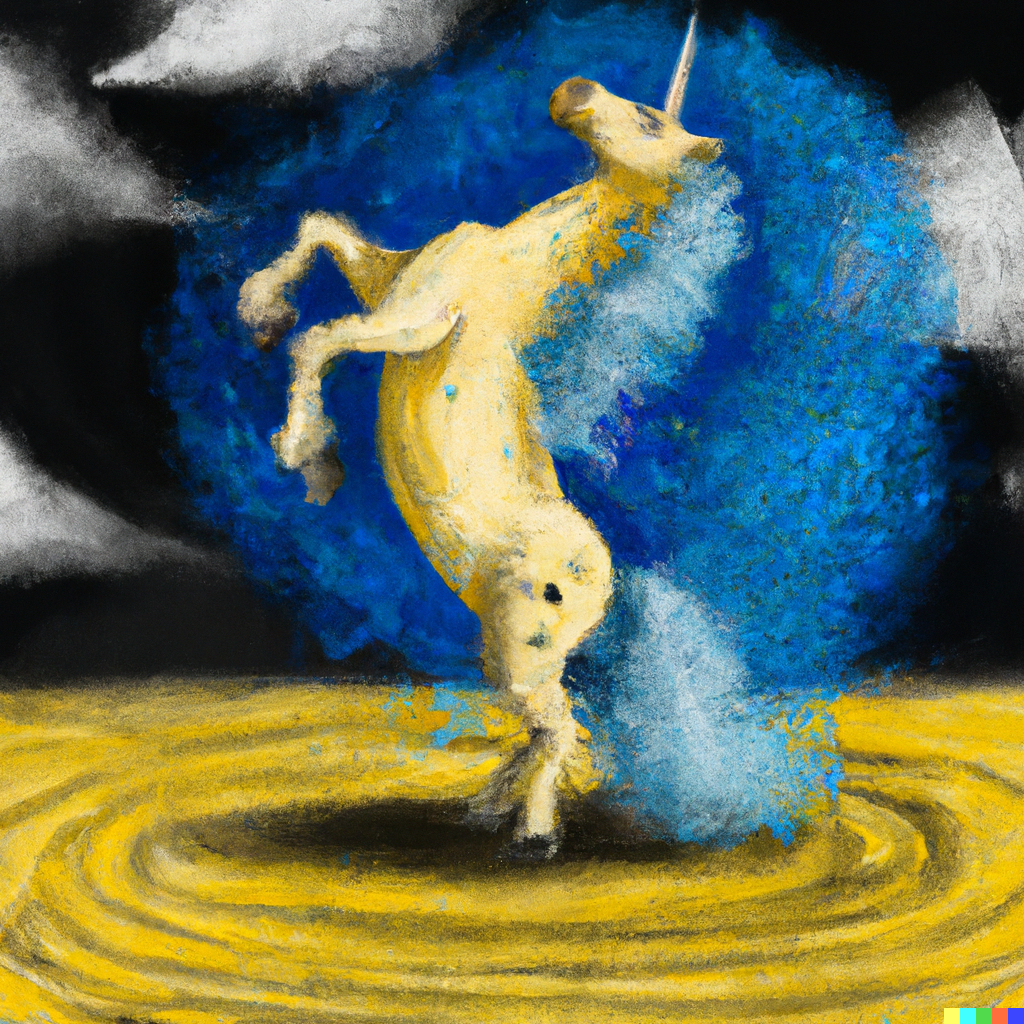 Thank you
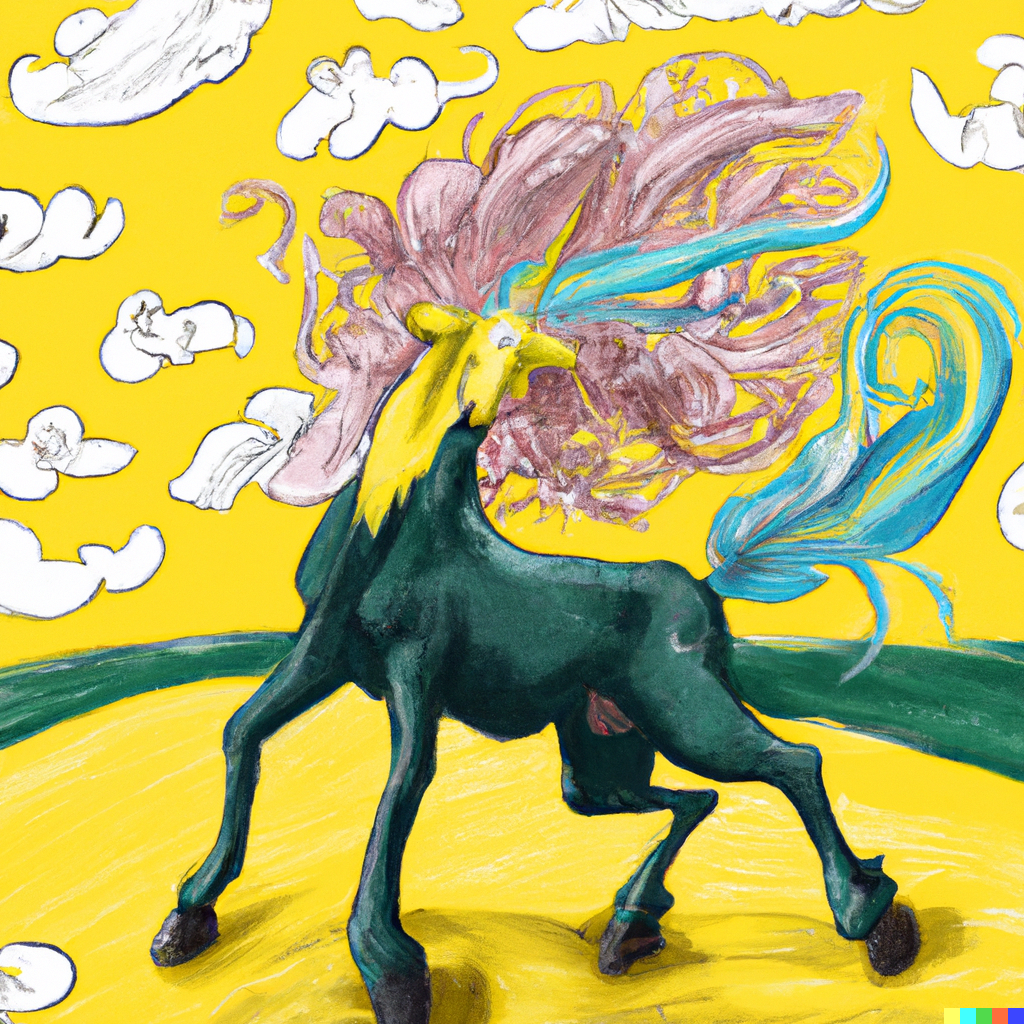 giulia.priora@novalaw.unl.pt
amandacostanovaes@gmail.com
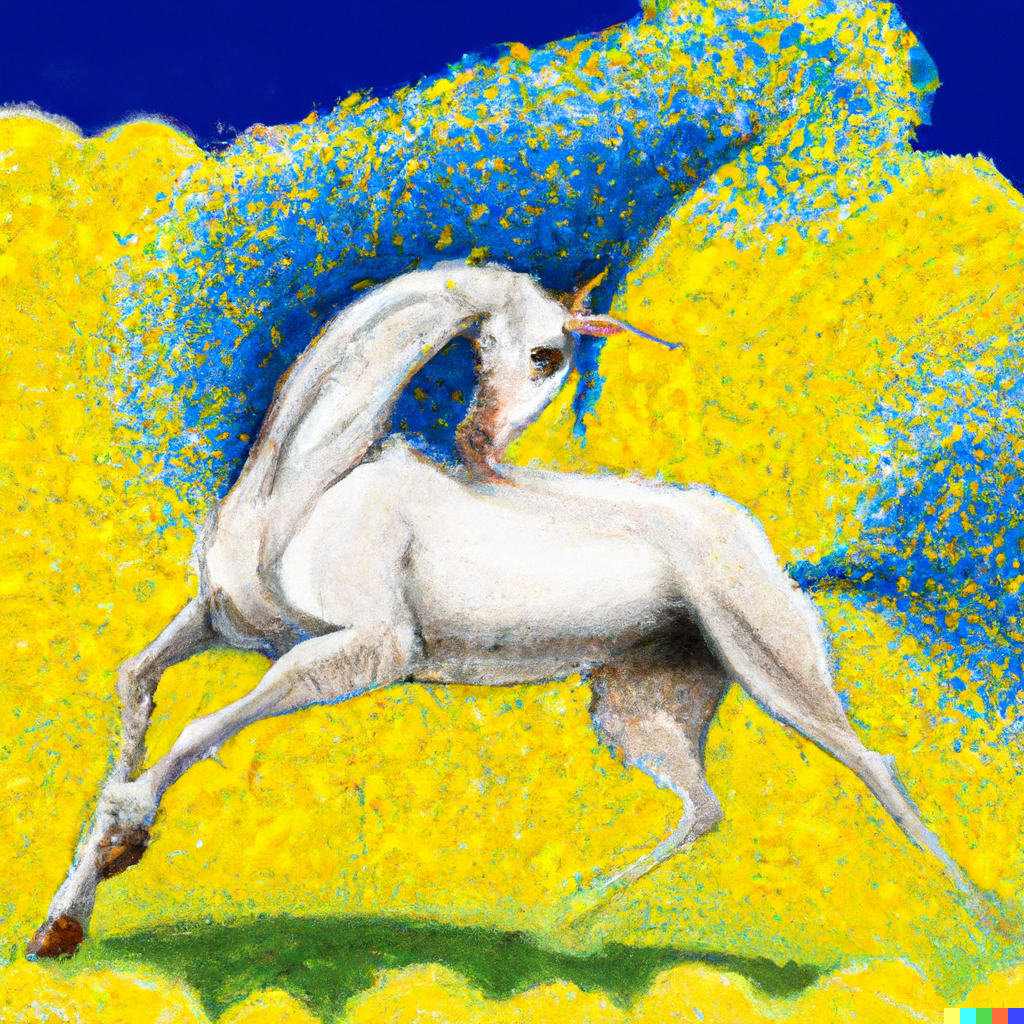 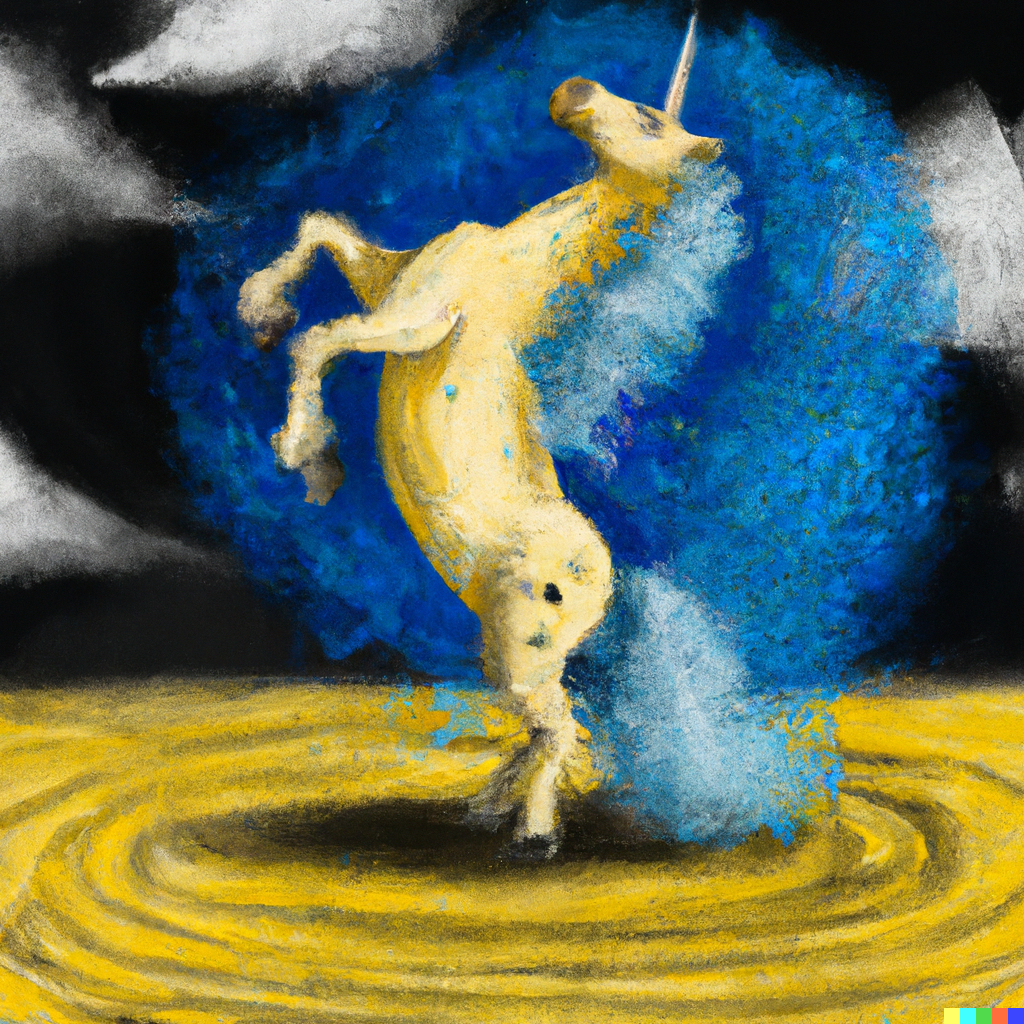 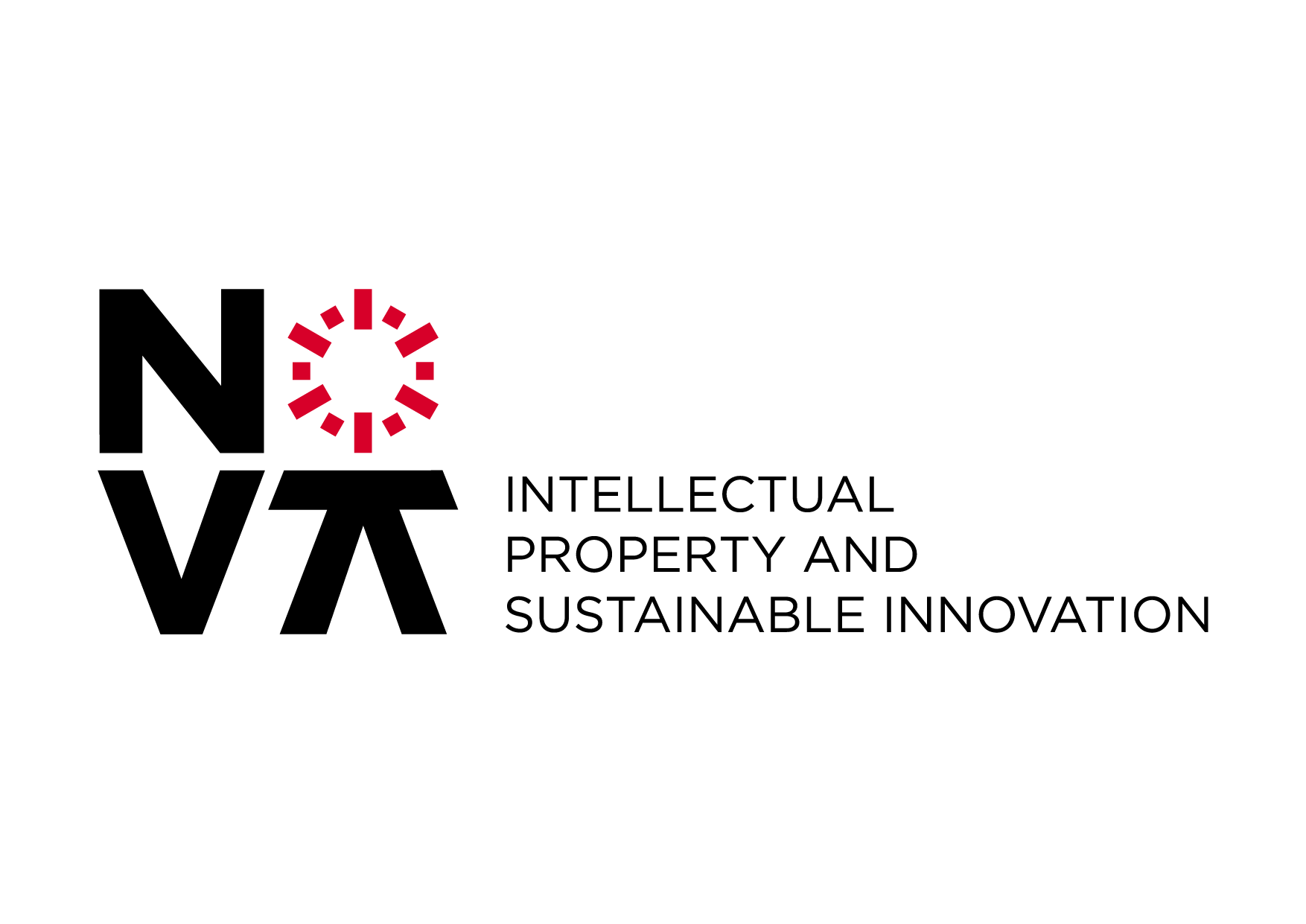 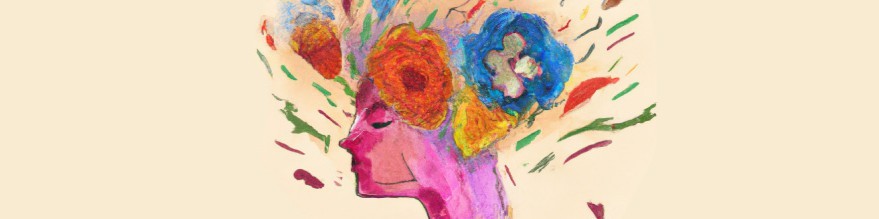 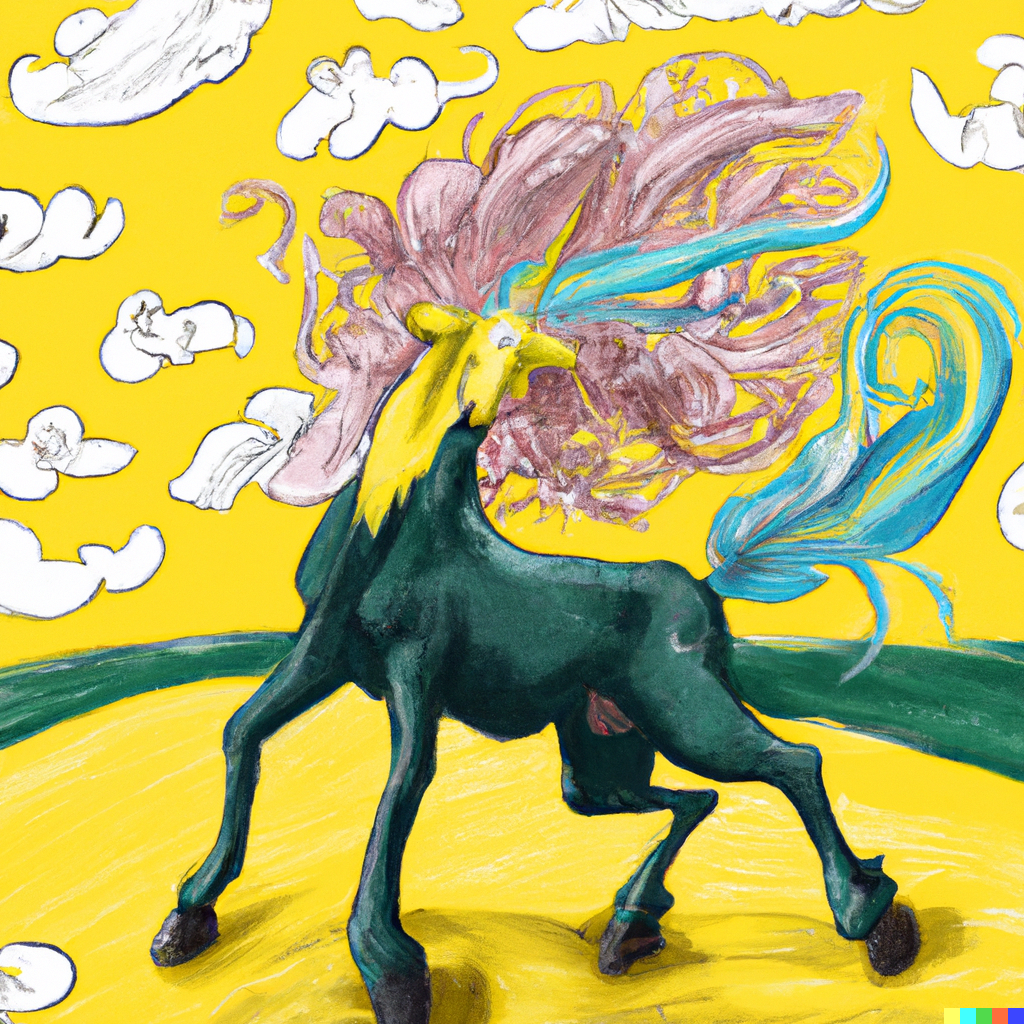